High-Quality Programming Code Construction
Revealing the Secrets of Self-Documenting Code
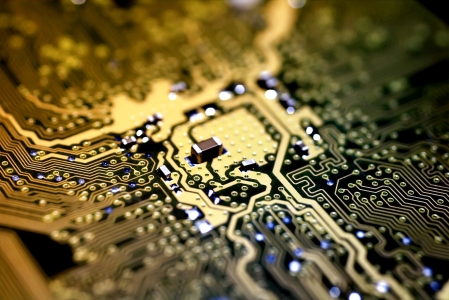 Svetlin Nakov
Telerik Corporation
www.telerik.com
Table of Contents
What is High-Quality Programming Code?
Naming Identifiers
Code Formatting
High-Quality Classes
High-Quality Methods
Using Variables, Expressions, Constants, Loops and Conditional Statements Correctly
Defensive Programming
Comments and Documentation
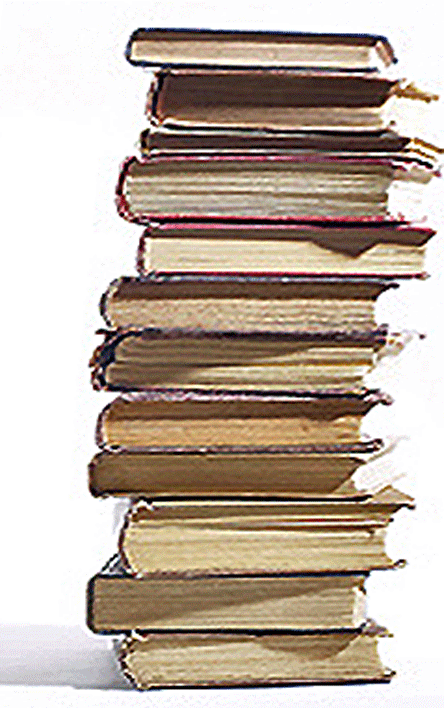 2
What is High-Quality Programming Code?
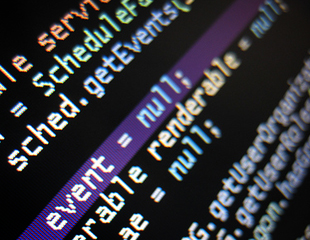 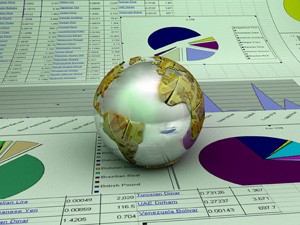 Why the Code Quality Is Important?
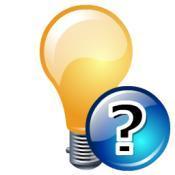 static void Main()
{
  int value=010, i=5, w;
  switch(value){case 10:w=5;Console.WriteLine(w);break;case 9:i=0;break;
          case 8:Console.WriteLine("8 ");break;
     default:Console.WriteLine("def ");{
	        Console.WriteLine("hoho ");	}
     for (int k = 0; k < i; k++, Console.WriteLine(k - 'f'));break;} { Console.WriteLine("loop!"); }
}
What does this code do? Is it correct?
4
Why the Code Quality Is Important? (2)
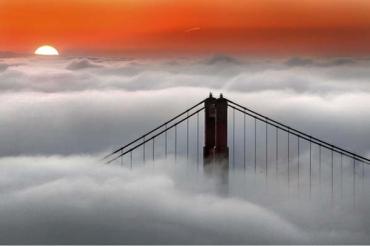 static void Main()
{
  int value = 010, i = 5, w;
  switch (value)
  {
    case 10: w = 5; Console.WriteLine(w); break;
    case 9: i = 0; break;
    case 8: Console.WriteLine("8 "); break;
    default:
      Console.WriteLine("def ");
      Console.WriteLine("hoho ");
      for (int k = 0; k < i; k++, Console.WriteLine(k - 'f')) ; 
      break;
    }
    Console.WriteLine("loop!");
}
Now the code is formatted, but is still unclear.
5
What is High-Quality Programming Code?
High-quality programming code:
Easy to read and understand
Easy to modify and maintain
Correct behavior in all cases
Well tested
Well architectured and designed
Well documented
Self-documenting code 
Well formatted
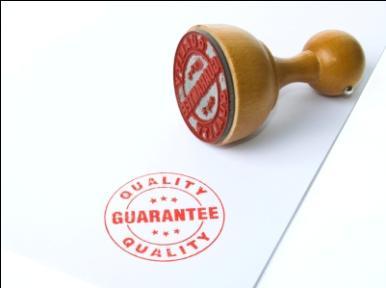 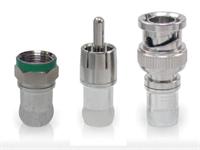 6
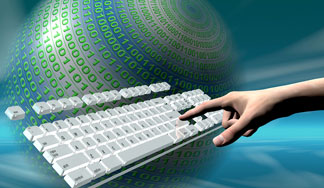 Naming Identifiers
Naming Classes, Interfaces, Enumerations, Methods, Variables and Constants
Use Meaningful Names
Always prefer using meaningful names
Names should answer these questions:
What does this class do? What is the intent of this variable? What is this variable / class used for?
Examples:
FactorialCalculator, studentsCount, Math.PI, configFileName, CreateReport
Incorrect examples: 
k, k2, k3, junk, f33, KJJ, button1, variable, temp, tmp, temp_var, something, someValue
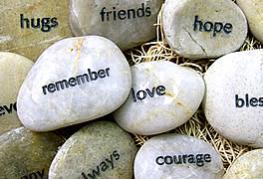 8
General Naming Guidelines
Always use English
How you will feel if you read Vietnamese code with variables named in Vietnamese?
English is the only language that all software developers speak
Avoid abbreviations
Example: scrpCnt vs. scriptsCount
Avoid hard-to-pronounce names
Example:  dtbgRegExPtrn vs. dateTimeBulgarianRegExPattern
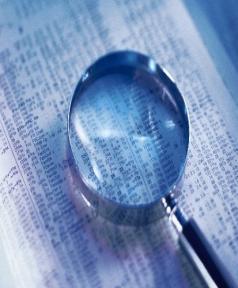 9
The Length of Names
How long could be the name of a class / struct / interface / enum / method?
The name should be as long as required
Don't abbreviate the names if this could make them unclear
Your IDE has autocomplete, right?
Examples: FileNotFoundException, CustomerSupportNotificationService
Incorrect examples: FNFException, CustSuppNotifSrvc
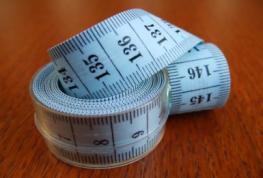 10
Naming Methods
Methods naming guidelines
Method names should be meaningful
Should answer the question:
What does this method do?
If you cannot find a good name for a method, think about does it have clear intent
Examples: FindStudent, LoadReport, Sinus
Incorrect examples: Method1, DoSomething, HandleStuff, SampleMethod, DirtyHack
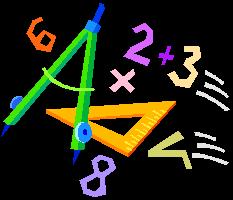 11
Single Purpose of All Methods
Methods should have a single purpose!
Otherwise they cannot be named well
How to name a method that creates annual incomes report, downloads updates from internet and scans the system for viruses?
CreateAnnualIncomesReportDownloadUpdatesAndScanForViruses is a nice name, right?
Methods that have multiple purposes (weak cohesion) are hard to be named
Need to be refactored instead of named
12
Naming Variables
Variable names
Should be in camelCase
Preferred form: [Noun] or [Adjective] + [Noun]
Should explain the purpose of the variable
If you can't find good name for a variable check if it has a single purpose
Exception: variables with very small scope, e.g. the index variable in a 3-lines long for-loop
Names should be consistent in the project
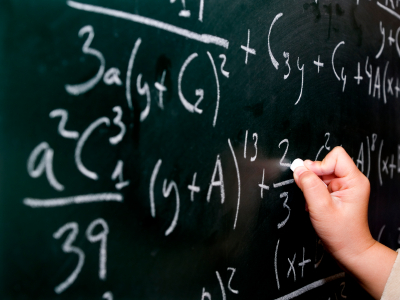 13
Naming Variables – Example
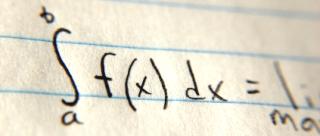 Examples:
firstName, report, usersList , fontSize, maxSpeed, font, startIndex, endIndex, charsCount, configSettingsXml, config, dbConnection, createUserSqlCommand
Incorrect examples:
foo, bar, p, p1, p2, populate, LastName, last_name, LAST_NAME, convertImage, moveMargin, MAXSpeed, _firtName, __temp, firstNameMiddleNameAndLastName
14
Temporary Variables
Do really temporary variables exist?
All variables in a program are temporary because they are used temporarily only during the program execution, right?
Temporary variables can always be named better than temp or tmp:
// Swap a[i] and a[j]
int temp = a[i];
a[i] = a[j];
a[j] = temp;
// Swap a[i] and a[j]
int oldValue = a[i];
a[i] = a[j];
a[j] = oldValue;
15
The Length of Variable Names
How long could be the name of a variable?
Depends on the variable scope and lifetime
More "famous" variables should have longer and more self-explaining name
Acceptable naming examples:


Unacceptable naming examples:
class Student {
  public string lastName;
}
for (int i=0; i<users.Length; i++)
  if (i % 2 == 0)
    sum += users[i].Weight;
class PairOfLists {
  public int Count { get; set; }
}
class Student {
  private int i;
}
16
Naming Constants
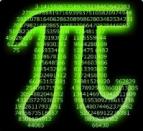 Use CAPITAL_LETTERS for const fields
Use meaningful names that describe their value
Examples:


Incorrect examples:
private const int READ_BUFFER_SIZE = 8192;
public static readonly PageSize DefaultPageSize = PageSize.A4;
private const int FONT_SIZE_IN_POINTS = 16;
public const int MAX = 512; // Max what? Apples or Oranges?
public const int BUF256 = 256; // What about BUF256 = 1024?
public const string GREATER = "&gt;"; // GREATER_HTML_ENTITY
public const int FONT_SIZE = 16; // 16pt or 16px?
public const PageSize PAGE = PageSize.A4; // Maybe PAGE_SIZE?
17
Code Formatting
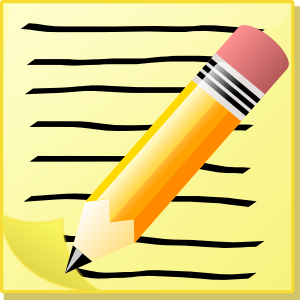 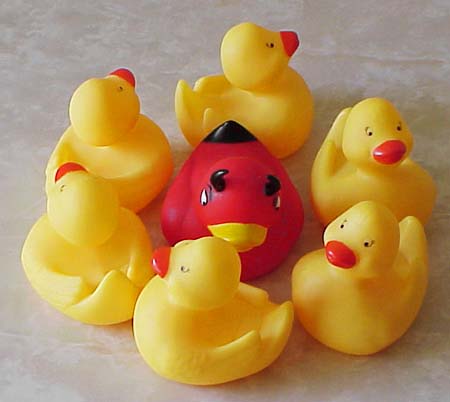 Why Code Needs Formatting?
public   const    string                    FILE_NAME
="example.bin"  ;  static void Main   (             ){
FileStream   fs=     new FileStream(FILE_NAME,FileMode
.   CreateNew)   // Create the writer      for data  .
;BinaryWriter w=new BinaryWriter     (    fs      );// Write data to                               Test.data.
for(  int i=0;i<11;i++){w.Write((int)i);}w   .Close();
fs   .   Close  (  ) // Create the reader    for data.
;fs=new FileStream(FILE_NAME,FileMode.            Open
,  FileAccess.Read)     ;BinaryReader                r
= new BinaryReader(fs);  // Read data from  Test.data.
 for (int i = 0; i < 11; i++){ Console      .WriteLine
(r.ReadInt32                                       ())
;}r       .    Close   (   );  fs .  Close  (  )  ;  }
19
Code Formatting Fundamentals
Good formatting goals
To improve code readability
To improve code maintainability
Fundamental principle of code formatting:


Any formatting style that follows the above principle is good
Any other formatting is not good
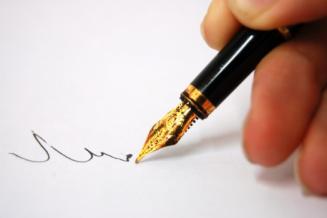 The formating of the source code should disclose its logical structure.
20
Methods and Blocks Indentation
Methods should be indented with a single [Tab] from the class body
Methods body should be indented with a single [Tab] as well
public class IndentationExample
{
  private int Zero()
  {
    return 0;
  }
}
The entire method is indented with a single [Tab]
Method body is also indented
21
Good and Bad Formatting
Example:


Incorrect examples:
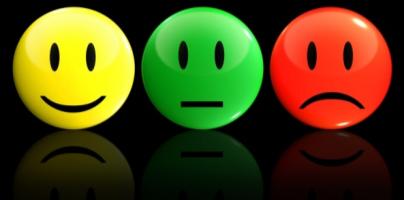 for (int i=0; i<10; i++)
{
  Console.WriteLine("i={0}", i);
}
for (int i=0; i<10; i++)
  Console.WriteLine("i={0}", i);
for (int i=0; i<10; i++) Console.WriteLine("i={0}", i);
for (int i=0; i<10; i++) {
  Console.WriteLine("i={0}", i);
}
22
Breaking Long Lines
Break long lines after punctuation
Indent the second line by single [Tab]
Do not additionally indent the third line
Examples:
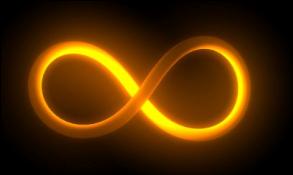 if (matrix[x, y] == 0 || matrix[x-1, y] == 0 ||
  matrix[x+1, y] == 0 || matrix[x, y-1] == 0 ||
  matrix[x, y+1] == 0)
{ …
DictionaryEntry<K, V> newEntry = 
  new DictionaryEntry<K, V>(
  oldEntry.Key, oldEntry.Value);
23
Incorrect Ways To BreakLong Lines
if (matrix[x, y] == 0 || matrix[x-1, y] ==
  0 || matrix[x+1, y] == 0 || matrix[x, 
  y-1] == 0 || matrix[x, y+1] == 0)
{ …
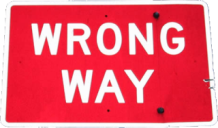 if (matrix[x, y] == 0 || matrix[x-1, y] == 0 || 
      matrix[x+1, y] == 0 || matrix[x, y-1] == 0 || 
      matrix[x, y+1] == 0)
{ …
DictionaryEntry<K, V> newEntry 
  = new DictionaryEntry<K, V>(oldEntry
  .Key, oldEntry.Value);
24
Code Alignment
All types of alignments are considered harmful
Alignments are hard-to-maintain!
Incorrect examples:
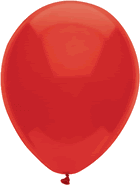 DateTime      date     = DateTime.Now.Date;
int           count    = 0;
Student       student  = new Strudent();
List<Student> students = new List<Student>();
matrix[x, y]                 == 0;
matrix[x + 1, y + 1]         == 0;
matrix[2 * x + y, 2 * y + x] == 0;
matrix[x * y, x * y]         == 0;
25
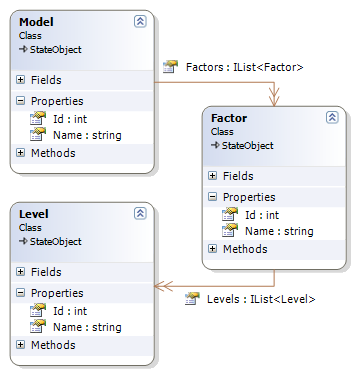 High-Quality Classes
How to Design High-Quality Classes? Abstraction, Cohesion and Coupling
High-Quality Classes: Abstraction
Present a consistent level of abstraction in the class contract (publicly visible members)
What abstraction the class is implementing?
Does it represent only one thing?
Does the class name well describe its purpose?
Does the class define clear and easy to understand public interface?
Does the class hide all its implementation details?
27
Good Abstraction – Example
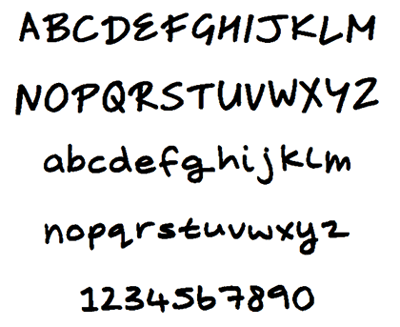 public class Font
{
  public string Name { get; set; }
  public float SizeInPoints { get; set; }
  public FontStyle Style { get; set; }
  public Font(string name, float sizeInPoints, FontStyle style)
  {
    this.Name = name;
    this.SizeInPoints = sizeInPoints;
    this.Style = style;
  }
  public void DrawString(DrawingSurface surface, 
    string str, int x, int y) { ... }
  public Size MeasureString(string str) { ... }
}
28
Bad Abstraction – Example
public class Program
{
  public string title;
  public int size;
  public Color color;
  public void InitializeCommandStack();
  public void PushCommand(Command command);
  public Command PopCommand();
  public void ShutdownCommandStack();
  public void InitializeReportFormatting();
  public void FormatReport(Report report);
  public void PrintReport(Report report);
  public void InitializeGlobalData();
  public void ShutdownGlobalData();
}
Does this class really represent a "program"? Is this name good?
Does this class really have a single purpose?
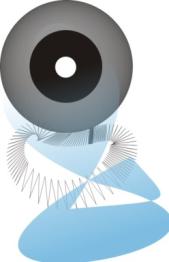 29
Encapsulation
Minimize visibility of classes and members
Start from private and move to internal, protected and public if required
Classes should hide their implementation details
A principle called encapsulation in OOP
Anything which is not part of the class public interface should be declared private
Never declare fields public (except constants)
Use methods or properties to access fields
30
High-Quality Methods
How to Design and Implement High-Quality Methods? Understanding Cohesion and Coupling
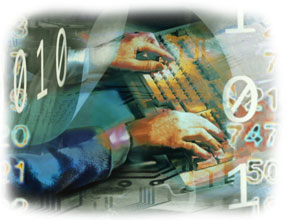 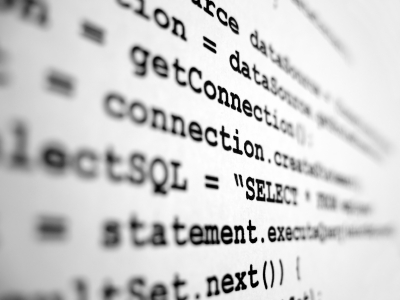 Why We Need Methods?
Methods are important in			 software development
Reduce complexity
Divide and conquer: complex problems can be split into composition of several simple ones
Improve code readability
Small methods with good method names make the code self-documenting
Avoid duplicating code
Duplicating code is hard to maintain
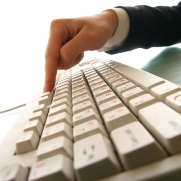 32
Using Methods: Fundamentals
Fundamental principle of correct method usage:



Methods should do exactly what their names say
Nothing less
Nothing more
In case of incorrect input or incorrect preconditions, an error should be indicated
A method should do what its name says or should indicate an error. Any other behaviour is incorrect!
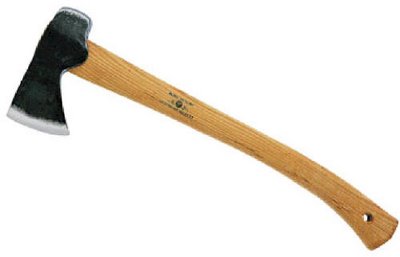 33
Good Methods – Examples
long Sum(int[] elements)
{
  long sum = 0;
  foreach (int element in elements)
  {
      sum = sum + element;
  }
  return sum;
}
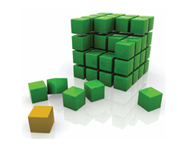 double CalcTriangleArea(double a, double b, double c)
{
  if (a <= 0 || b <= 0 || c <= 0)
  {
    throw new ArgumentException("Sides should be positive.");
  }
  double s = (a + b + c) / 2;
  double area = Math.Sqrt(s * (s - a) * (s - b) * (s - c));
  return area;
}
34
Wrong Methods – Examples
long Sum(int[] elements)
{
  long sum = 0;
  for (int i = 0; i < elements.Length; i++)
  {
    sum = sum + elements[i];
    elements[i] = 0;
  }
  return sum;
}
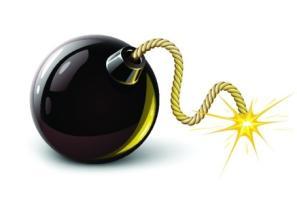 Hidden side effect
double CalcTriangleArea(double a, double b, double c)
{
  if (a <= 0 || b <= 0 || c <= 0)
  {
    return 0;
  }
  double s = (a + b + c) / 2;
  double area = Math.Sqrt(s * (s - a) * (s - b) * (s - c));
  return area;
}
Incorrect result. Throw an exception instead.
35
Strong Cohesion
Methods should have strong cohesion
Should address single task and address it well
Should have clear intent
Methods that  address several tasks in the same time are hard to be named
Strong cohesion is used in engineering
In computer hardware any PC component handles a single task
E.g. hard disk performs a single task – storage
36
Loose Coupling
What is loose coupling?
Minimal dependences of the method on the other parts of the source code
Minimal dependences on the class members or external classes and their members
No side effects
If the coupling is loose, we can easily reuse a method or group of methods in a new project
Tight coupling  spaghetti code
37
Tight Coupling – Example
Passing parameters through class fields
Typical example of tight coupling
Don't do this unless you have a good reason!
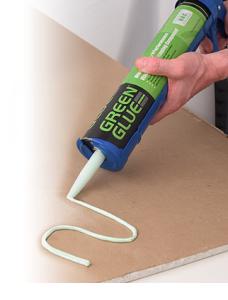 class Sumator
{
  public int a, b;
  int Sum()
  {
    return a + b;
  }
  static void Main()
  {
    Sumator sumator = new Sumator() { a = 3, b = 5 };
    Console.WriteLine(sumator.Sum());
  }
}
Why don't pass the numbers as parameters?
38
Methods Length
How long should a method be?
There is no specific restriction
Avoid methods longer than one screen
One screen ≈ 30-40 lines
Cohesion and coupling are more important than the method length!
Long methods are not always bad
Be sure you have a good reason for their length
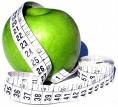 39
Using Variables
Best Practices
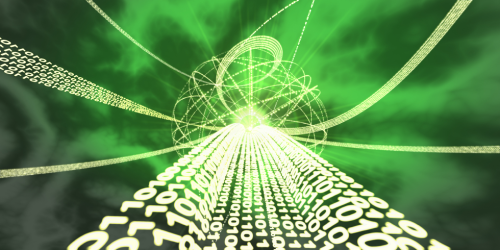 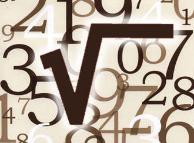 Single Purpose
Variables should have single purpose
Never use a single variable for multiple purposes!
Economizing memory is not an excuse
Can you choose a good name for variable that is used for several purposes?
Example: variable used to count students of to keep the average of their grades
Proposed name: studentsCountOrAvgGrade
41
Retuning Result from a Method
Always assign the result of a method in some variable before returning it
Improved code readability
The returned value has self-documenting name
Simplified debugging
Example:

Incorrect example:
The intent of the formula is obvious.
int salary = days * hoursPerDay * ratePerHour;
return salary;
We can put a breakpoint at this line and check if the result is correct.
return days * hoursPerDay * ratePerHour;
42
Variable Scope
Variable scope defines how "famous" is a variable in the program
Static variables are more "famous" than instance variables, and they are more "famous" than local
Variables' visibility is directly related to their scope
public, protected, internal, private
Always try to reduce the variable's scope
This reduces potential coupling
Avoid public fields (exception: constants)
Access all fields through properties / methods
43
Exceeded Scope – Example
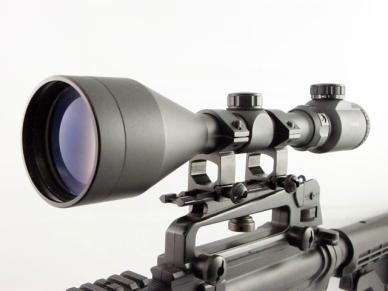 public class Globals
{
  public static int state = 0;
}
public class Genious 
{
  public static void PrintSomething()
  {
    if (Globals.state == 0)
    {
      Console.WriteLine("Hello.");
    }
    else
    {
      Console.WriteLine("Good bye.");
    }
  }
}
44
Variable Span and Lifetime
Variable span
The average number of lines of code (LOC) between variable usages
Variable lifetime
The number of lines of code (LOC) between the first and the last variable usage in a block
Keep variable span and lifetime as low as possible
Always define and initialize variables just before their first use and never before it!
45
Unneeded Large Variable Span and Lifetime
int count;
int[] numbers = new int[100];
for (int i = 0; i < numbers.Length; i++)
{
  numbers[i] = i;
}
count = 0;
for (int i = 0; i < numbers.Length / 2; i++)
{
  numbers[i] = numbers[i] * numbers[i];
}
for (int i = 0; i < numbers.Length; i++)
{
  if (numbers[i] % 3 == 0)
  {
    count++;
  }
}
Console.WriteLine(count);
lifetime ("count") = 19
span =
19 / 4 = 
4.75
46
Reduced Variable Span and Lifetime
int[] numbers = new int[100];
for (int i = 0; i < numbers.Length; i++)
{
  numbers[i] = i;
}
for (int i = 0; i < numbers.Length / 2; i++)
{
  numbers[i] = numbers[i] * numbers[i];
}
int count = 0;
for (int i = 0; i < numbers.Length; i++)
{
  if (numbers[i] % 3 == 0)
  {
    count++;
  }
}
Console.WriteLine(count);
lifetime = 9
span=
9 / 3 = 3
47
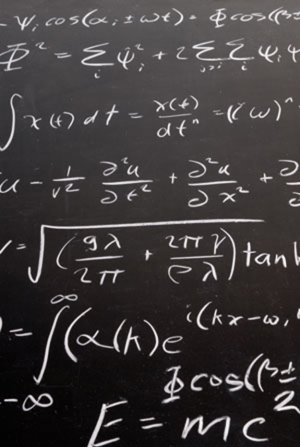 Using Expressions
Best Practices
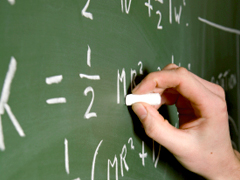 Avoid Complex Expressions
Never use complex expressions in the code!
Incorrect example:




Complex expressions are evil because:
Make code hard to read and understand, hard to debug, hard to modify and hard to maintain
What shall we do if we get at this line IndexOutOfRangeException?
for (int i=0; i<xCoords.length; i++) {
  for (int j=0; j<yCoords.length; j++) {
    matrix[i][j] = 
      matrix[xCoords[findMax(i)+1]][yCoords[findMin(j)-1]] *
      matrix[yCoords[findMax(j)+1]][xCoords[findMin(i)-1]];
  }
}
There are 10 potential sources of IndexOutOfRangeException in this expression!
49
Simplifying Complex Expressions
for (int i = 0; i < xCoords.length; i++)
{
  for (int j = 0; j < yCoords.length; j++)
  {
    int maxStartIndex = findMax(i) + 1;
    int minStartIndex = findMin(i) - 1;
    int minXcoord = xCoords[minStartIndex];
    int maxXcoord = xCoords[maxStartIndex];
    int minYcoord = yCoords[minStartIndex];
    int maxYcoord = yCoords[maxStartIndex];
    int newValue = 
      matrix[maxXcoord][minYcoord] *
      matrix[maxYcoord][minXcoord];
    matrix[i][j] = newValue;
  }
}
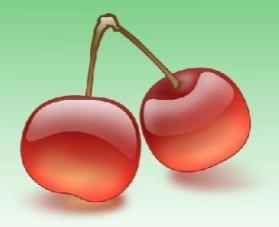 50
Using Constants
When and How to Use Constants?
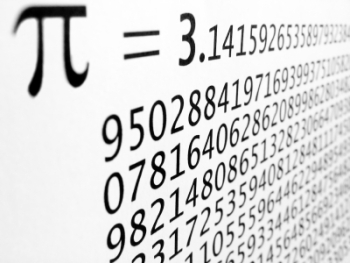 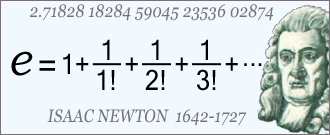 Avoid Magic Numbers and Strings
What is magic number or value?
Magic numbers / values are all literals different than 0, 1, -1, null and "" (empty string)
Avoid using magic numbers / values
They are hard to maintain
When change occurs, you need to modify all occurrences of the magic number / constant
Their meaning is not obvious
Example: what does the number 1024 mean?
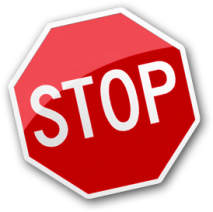 52
The Evil Magic Numbers
public class GeometryUtils
{
  public static double CalcCircleArea(double radius)
  {
    double area = 3.14159206 * radius * radius;
    return area;
  }
  public static double CalcCirclePerimeter(double radius)
  {
    double perimeter = 6.28318412 * radius;
    return perimeter;
  }
  public static double CalcElipseArea(double axis1, double axis2)
  {
    double area = 3.14159206 * axis1 * axis2;
    return area;
  }
}
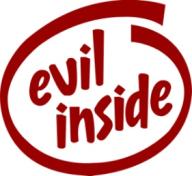 53
Turning MagicNumbers into Constants
public class GeometryUtils
{
  public const double PI = 3.14159206;
  public static double CalcCircleArea(double radius)
  {
    double area = PI * radius * radius;
    return area;
  }
  public static double CalcCirclePerimeter(double radius)
  {
    double perimeter = 2 * PI * radius;
    return perimeter;
  }
  public static double CalcElipseArea(double axis1, double axis2)
  {
    double area = PI * axis1 * axis2;
    return area;
  }
}
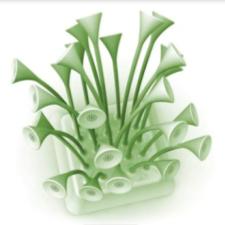 54
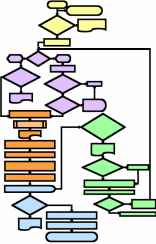 Using Control Constructs
Using Conditional Statements and Loops Correctly
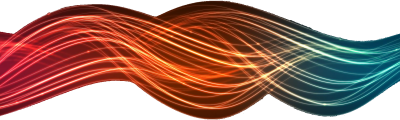 Using Conditional Statements
Always use { and } for the conditional statements body, even when it is a single line:


Why omitting the brackets could be harmful?


This is misleading code + misleading formatting
if (condition)
{
  DoSometing();
}
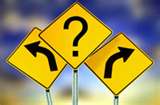 if (condition)
  DoSomething();
  DoAnotherThing();
DoDifferentThing();
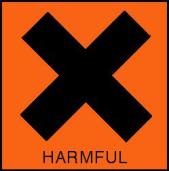 56
Use Simple Conditions
Do not use complex if conditions
You can always simplify them by introducing boolean variables or boolean methods
Incorrect example:


Complex boolean expressions are harmful
How you will find the problem if you get IndexOutOfRangeException?
if (x > 0 && y > 0 && x < Width-1 && y < Height-1 &&
  matrix[x, y] == 0 && matrix[x-1, y] == 0 &&
  matrix[x+1, y] == 0 && matrix[x, y-1] == 0 &&
  matrix[x, y+1] == 0 && !visited[x, y])
57
Simplifying Boolean Conditions
The last example can be easily refactored into self-documenting code:




Now the code is:
Easy to read – the logic of the condition is clear
Easy to debug – breakpoint can be put at the if
bool inRange = 
  x > 0 && y > 0 && x < Width-1 && y < Height-1;
bool emptyCellAndNeighbours =
  matrix[x, y] == 0 && matrix[x-1, y] == 0 &&
  matrix[x+1, y] == 0 && matrix[x, y-1] == 0 &&
  matrix[x, y+1] == 0;
if (inRange && emptyCellAndNeighbours && !visited[x, y])
58
Avoid Deep Nesting of Blocks
Deep nesting of conditional statements and loops makes the code unclear
Deep nesting ≈ 3-4 or more levels of nesting
Deeply nested code is complex and hard to read and understand
Usually you can extract portions of the code in separate methods
This simplifies the logic of the code
Using good method name makes the code self-documenting
59
Deep Nesting – Example
if (maxElem != Int32.MaxValue)
{
  if (arr[i] < arr[i + 1])
  {
    if (arr[i + 1] < arr[i + 2])
    {
      if (arr[i + 2] < arr[i + 3])
      {
        maxElem = arr[i + 3];
      }
      else
      {
        maxElem = arr[i + 2];
      }
    }
    else
    {
      if (arr[i + 1] < arr[i + 3])
      {
        maxElem = arr[i + 3];
      }
      else
      {
        maxElem = arr[i + 1];
      }
    }
  }
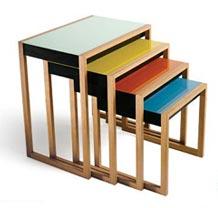 (continues on the next slide)
60
Deep Nesting – Example (2)
else
  {
    if (arr[i] < arr[i + 2])
    {
      if (arr[i + 2] < arr[i + 3])
      {
        maxElem = arr[i + 3];
      }
      else
      {
        maxElem = arr[i + 2];
      }
    }
    else
    {
      if (arr[i] < arr[i + 3])
      {
        maxElem = arr[i + 3];
      }
      else
      {
        maxElem = arr[i];
      }
    }
  }
}
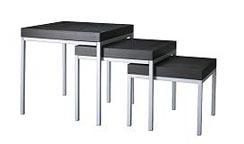 61
Avoiding Deep Nesting – Example
private static int Max(int i, int j)
{
  if (i < j)
  {
    return j;
  }
  else
  {
    return i;
  }
}

private static int Max(int i, int j, int k)
{
  if (i < j)
  {
    int maxElem = Max(j, k);
    return maxElem;
  }
  else
  {
    int maxElem = Max(i, k);
    return maxElem;
  }
}
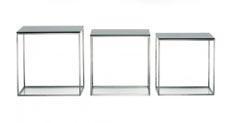 (continues on the next slide)
62
Avoiding Deep Nesting – Example
private static int FindMax(int[] arr, int i)
{
  if (arr[i] < arr[i + 1])
  {
    int maxElem = Max(arr[i + 1], arr[i + 2], arr[i + 3]);
    return maxElem;
  }
  else
  {
    int maxElem = Max(arr[i], arr[i + 2], arr[i + 3]);
    return maxElem;
  }
}

if (maxElem != Int32.MaxValue) {
  maxElem = FindMax(arr, i);
}
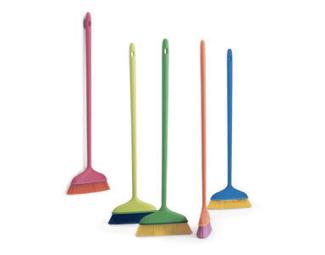 63
Defensive Programming
Handling Incorrect Input Correctly
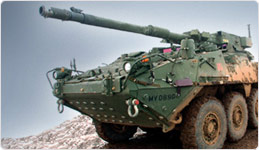 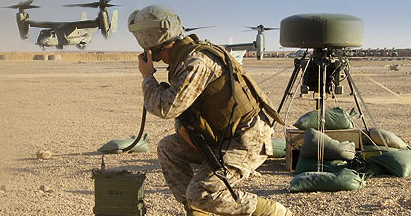 Principles of Defensive Programming
Fundamental principle of defensive programming


Defensive programming means:
To expect incorrect input and to handle it correctly
To think not only about the usual execution flow, but to consider also unusual situations
To ensure that incorrect input results to exception, not to incorrect output
Any public method should check its input data, preconditions and postconditions
65
Defensive Programming – Example
string Substring(string str, int startIndex, int length)
{
  if (str == null)
  {
    throw new NullReferenceException("Str is null.");
  }
  if (startIndex >= str.Length)
  {
    throw new ArgumentException(
      "Invalid startIndex:" + startIndex);
  }
  if (startIndex + count > str.Length)
  {
    throw new ArgumentException("Invalid length:" + length);
  }
  …
  Debug.Assert(result.Length == length);
}
Check the input and preconditions.
Perform the method main logic.
Check the postconditions.
66
Exceptions – Best Practices
Choose a good name for your exception class
Incorrect example:

Example:

Use descriptive error messages
Incorrect example:
Example:
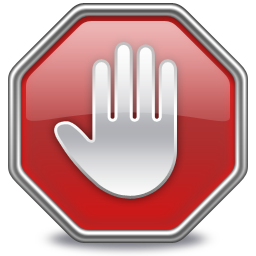 throw new Exception("File error!");
throw new FileNotFoundException("Cannot find file " + fileName);
throw new Exception("Error!");
throw new ArgumentException("The speed should be a number " +
  "between " + MIN_SPEED + " and " + MAX_SPEED + ".");
67
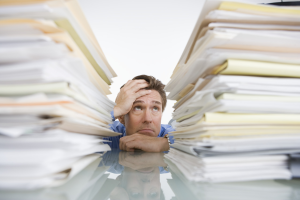 Comments and Code Documentation
The Concept of Self-Documenting Code
Self-Documenting Code
Effective comments do not repeat the code
They explain it at higher level and reveal non-obvious details
Self-documenting code fundamental principles
The best documentation is the code itself.
Make the code self-explainable and self-documenting, easy-to-read and understand.
Do not document bad code, rewrite it!
69
Bad Comments – Example
public static List<int> FindPrimes(int start, int end)
{
    // Create new list of integers
    List<int> primesList = new List<int>();
    // Perform a loop from start to end
    for (int num = start; num <= end; num++)
    {
        // Declare boolean variable, initially true
        bool prime = true;
        // Perform loop from 2 to sqrt(num)
        for (int div = 2; div <= Math.Sqrt(num); div++)
        {
            // Check if div divides num with no remainder 
            if (num % div == 0)
            {
                // We found a divider -> the number is not prime
                prime = false;
                // Exit from the loop
                break;
            }
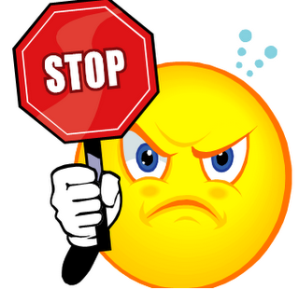 (continues on the next slide)
70
Bad Comments – Example (2)
// Continue with the next loop value
        }

        // Check if the number is prime
        if (prime)
        {
            // Add the number to the list of primes
            primesList.Add(num);
        }
    }

    // Return the list of primes
    return primesList;
}
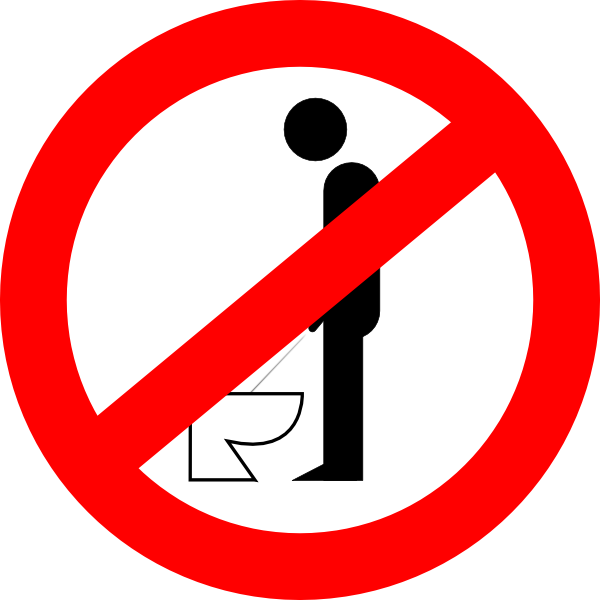 71
Self-Documenting Code – Example
public static List<int> FindPrimes(int start, int end)
{
  List<int> primesList = new List<int>();
  for (int num = start; num <= end; num++)
  {
    bool isPrime = IsPrime(num);
    if (isPrime)
    {
      primesList.Add(num);
    }
  }
  return primesList;
}
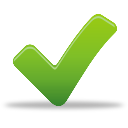 Good code does not need comments. It is self-explaining.
(continues on the next slide)
72
Self-Documenting Code – Example (2)
private static bool IsPrime(int num)
{
  bool isPrime = true;
  int maxDivider = Math.Sqrt(num);
  for (int div = 2; div <= maxDivider; div++)
  {
    if (num % div == 0)
    {
      // We found a divider -> the number is not prime
      isPrime = false;
      break;
    }
  }
  return isPrime;
}
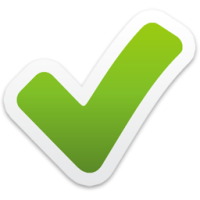 Good methods have good name and are easy to read and understand.
This comment explain non-obvious details. It does not repeat the code.
73
Resources
The "High-quality programming code construction" course at Telerik Academy:
http://codecourse.telerik.com
The bible of high-quality software construction:
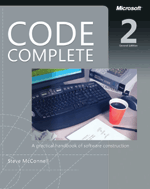 Code Complete, 2nd edition, Steve McConnell, Microsoft Press, 2004, ISBN 0735619670, http://www.cc2e.com
74
High-Quality Programming Code Construction
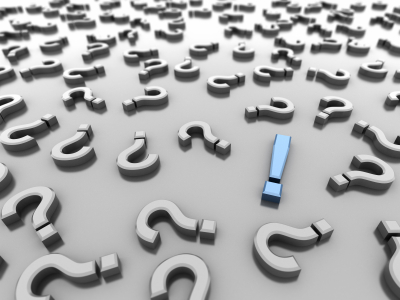 ?
?
?
?
?
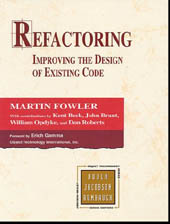 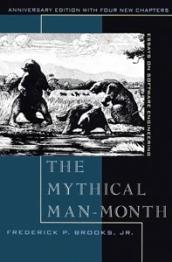 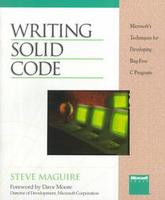 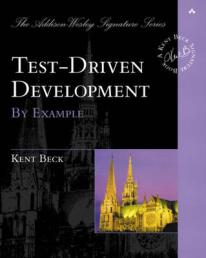 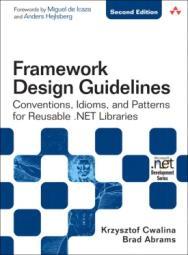 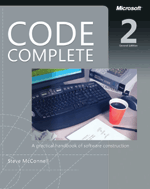